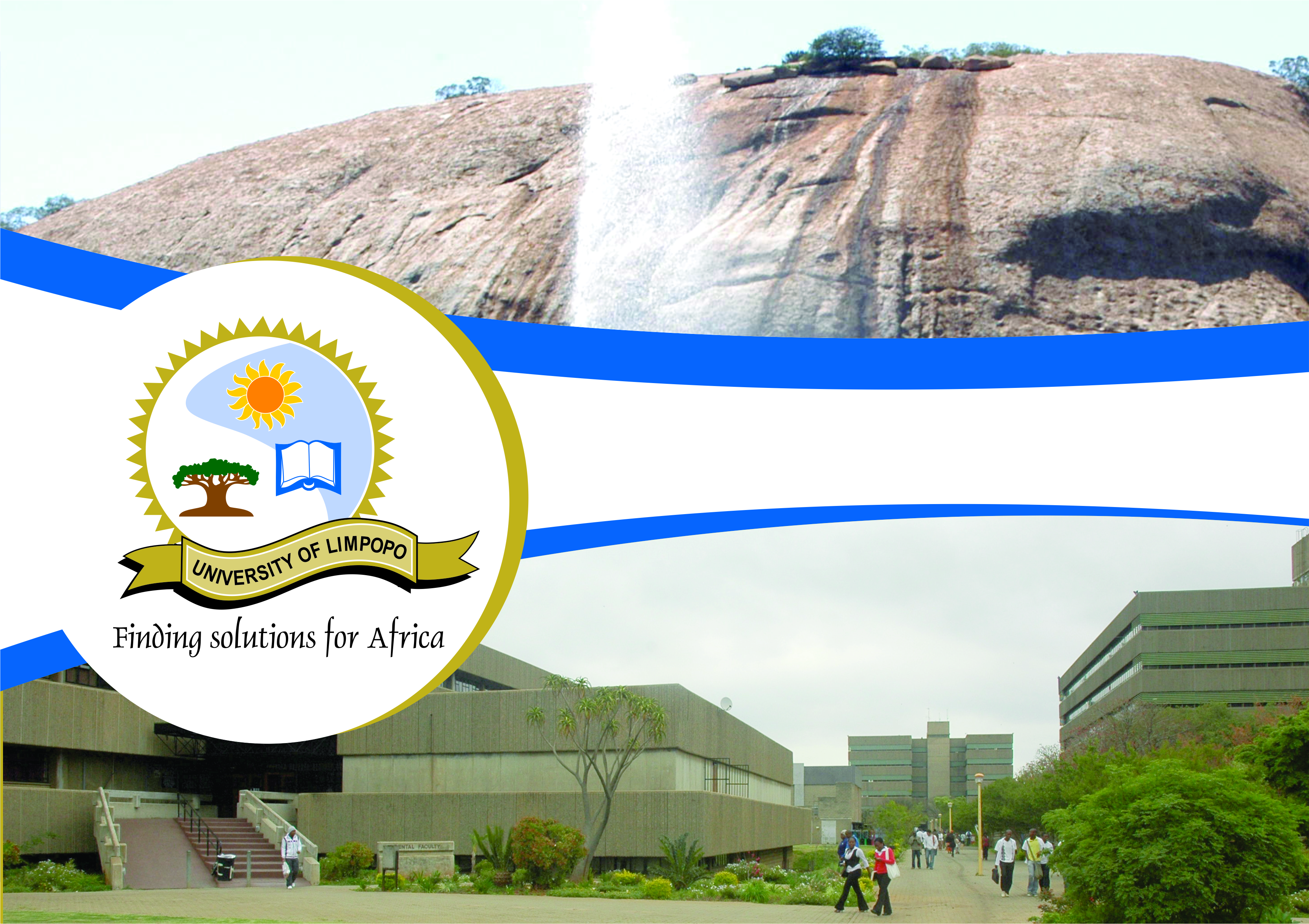 IDSC Usergroup 2013
Dashboard design
LAYOUT
User friendly
Logical data clusters
Layers
User driven
Match between user level/type and data
Need for data
User diversity
Executive to administrative
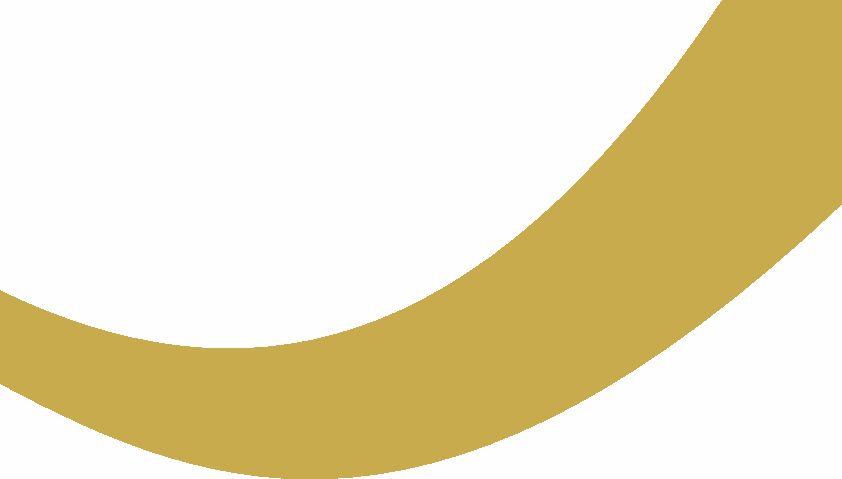 I Thank you